ГБОУ СОШ  с. Камышла м.р. Камышлинский Самарской области
«Профессия: выбираем вместе.»
(Профориентационная работа 
в 10-11 классах)
Подготовил учитель 
английского языка
Хайретдинова 
Гузэль Шагитовна.
2015 -2016 уч.год
Рабочий? Строитель? Учитель? Кто нужен стране сейчас? А, может быть, врач-исцелитель сегодня важнее для нас?Быть может нужней инженеры? Возможно, ученый важней? А, может, нужней офицеры, чтоб армию сделать сильней?Отбросьте ненужные спорыо том, кто важней для страны. Ответим: для нашего Государствапрофессии все нужны. (Ф.С. Махов )
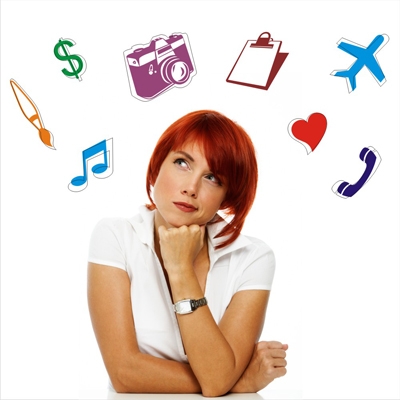 Выбор профессии – жизненно-важное дело каждого человека.
Любое важное  дело начинается с постановки цели. Алгоритм 
постановки целей и  планирование их достижения в профессиональном самоопределении носит название 
 личный профессиональный план.
Он имеет три составные части , которые иногда ещё называют 
тремя « китами» выбора профессии. 
Называются они    « Хочу»,  « Могу», « Надо».
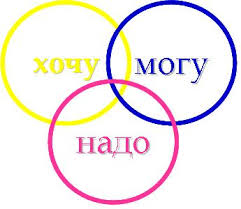 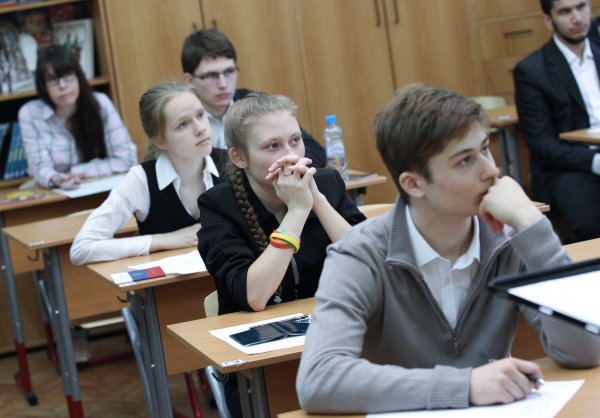 « Хочу»
Труд по обязанности – 
это работа, а работа по 
склонности – это досуг.
                              Б.Шоу
Первое ,что стоит сделать ,приступая к выбору профессии,- задать себе вопросы: что мне по-настоящему интересно? О чём мне нравится читать, смотреть фильмы, разговаривать? 
Отвечая на эти вопросы, мы очерчиваем круг своих интересов.
Интерес – специфическая направленность личности на определённый предмет, сосредоточенность на нём мыслей, вызывающая стремление ближе познакомиться с ним, глубже в него проникнуть, не упускать его из поля зрения.
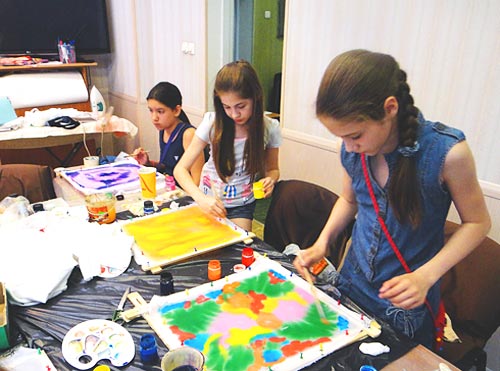 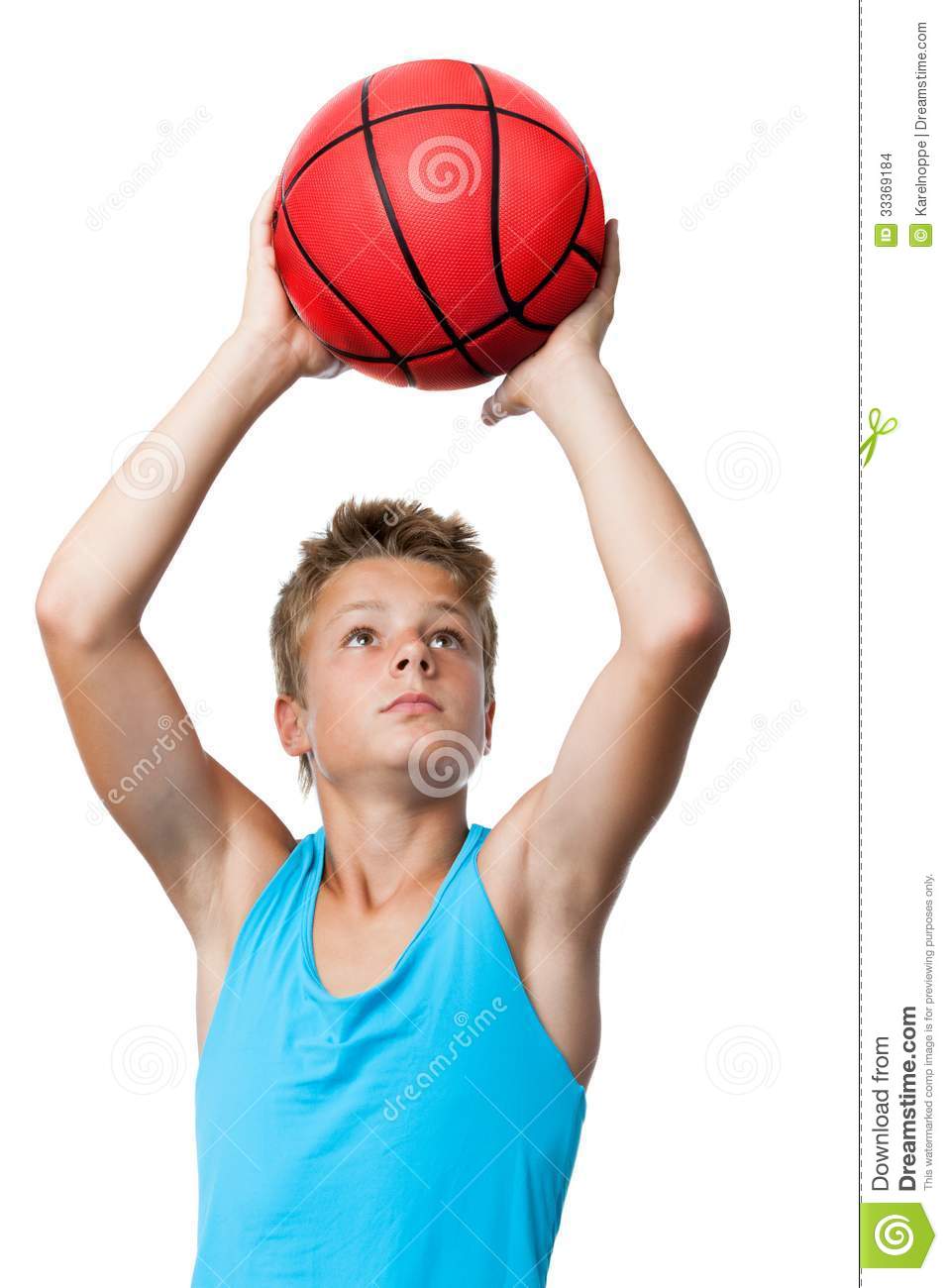 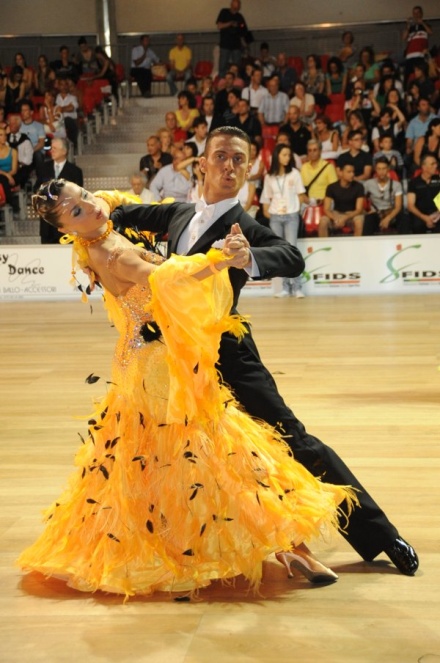 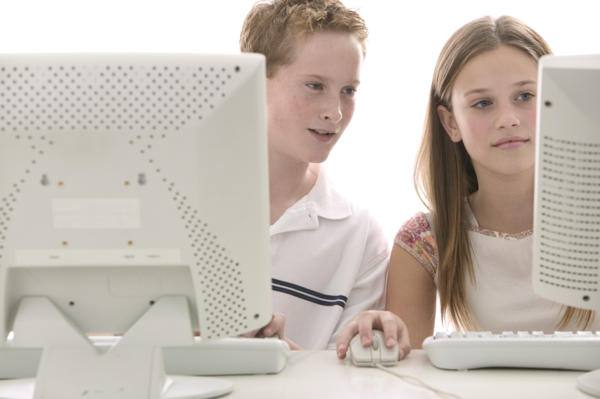 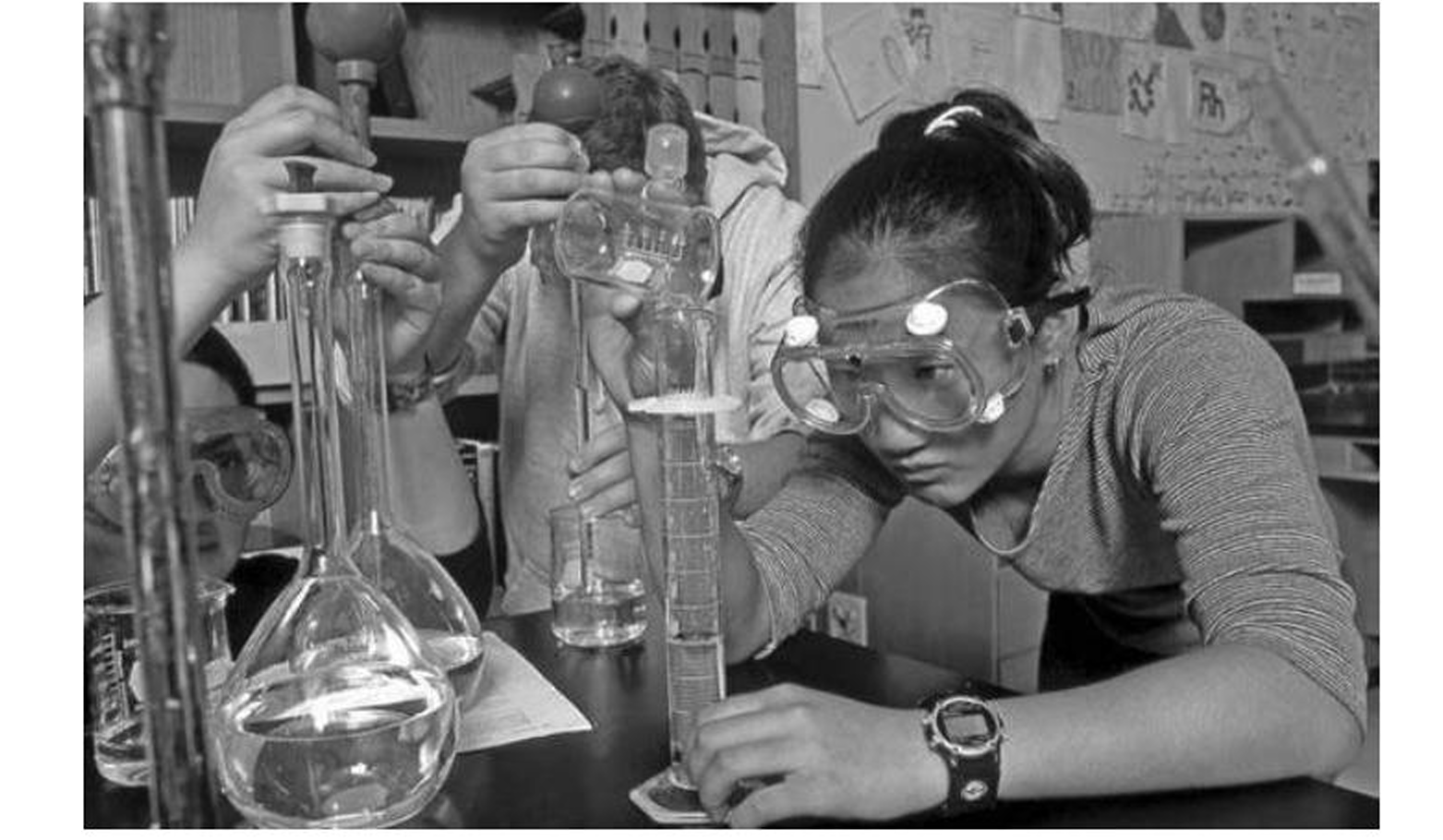 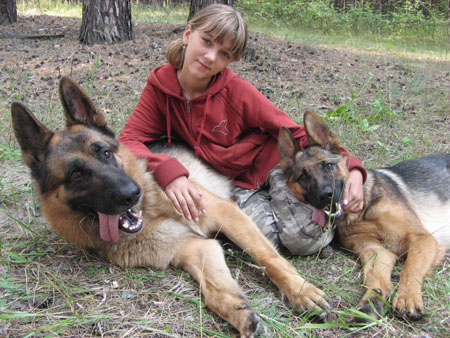 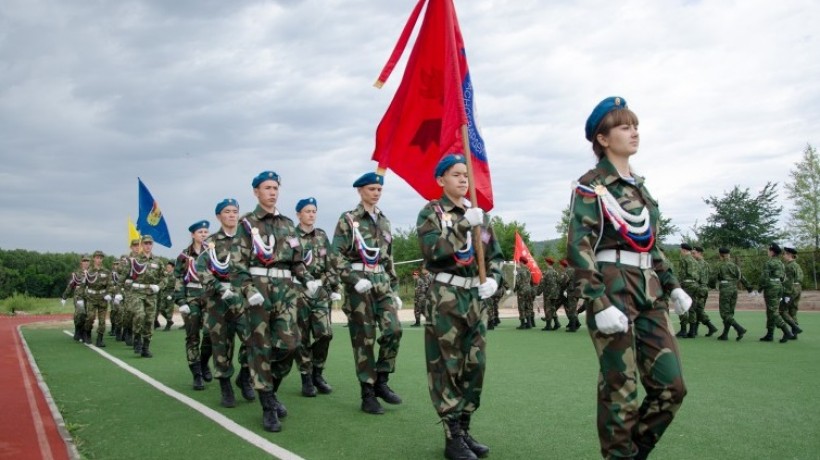 « Могу»
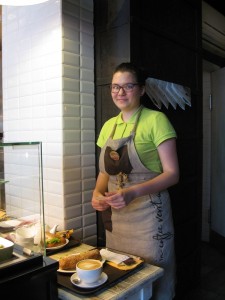 Лучше всё же
делать то, что 
ты делать мастер.
        Песня из к/ф 
«Про Красную  шапочку»
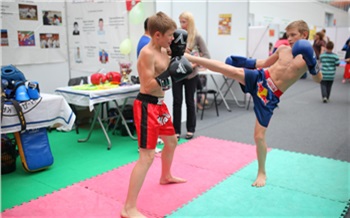 Следующий шаг после  определения круга  собственных интересов – 
определение своих возможностей, ответ на вопрос «Что я могу? Что у меня получается ?» Это ответ на вопрос о наличии способностей.

 Способности – индивидуально-психологические  особенности человека,
ведущие к успешному овладению определённой деятельностью, но не 
сводимые к знаниям , умениям и навыкам, которые у него уже есть.
Каждый человек имеет потенциальные возможности для развития 
способностей. Они становятся реальными, когда возникает
 необходимость  их развивать . В связи с этим выделяют 
следующие  уровни развития способностей:

                                        Задатки
                   ( природные предпосылки способностей)
Способности
Талант
Гениальность
Наличие способностей к определённому виду деятельности 
является первым компонентом профессиональной пригодности.
Профессиональная пригодность – соответствие физических и психических
показателей человека ( его здоровья, способностей, личностных качеств)
требованиям конкретной профессии.
Профессиональная пригодность
Способности
Отсутствие
 медицинских
противопоказаний
Личностные особенности человека
Вопрос  для обсуждения:
Какие профессионально важные качества необходимы в работе
ветеринара ,сварщика, строителя, программиста, парикмахера?
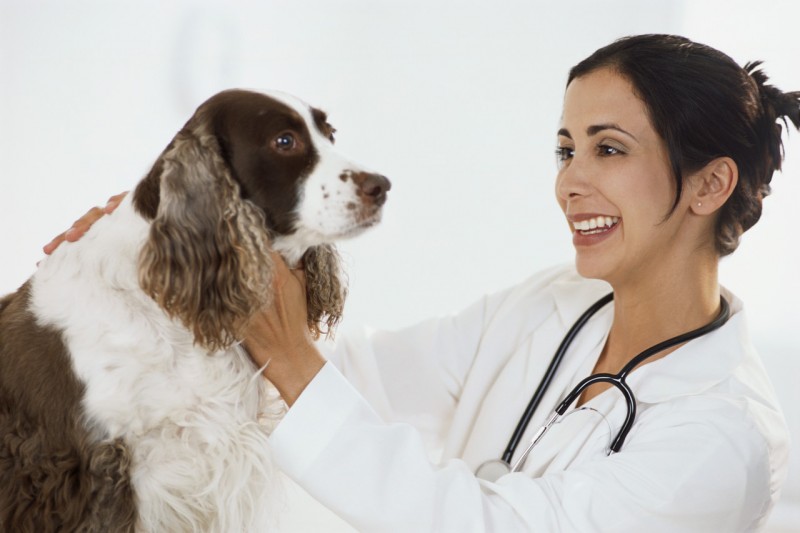 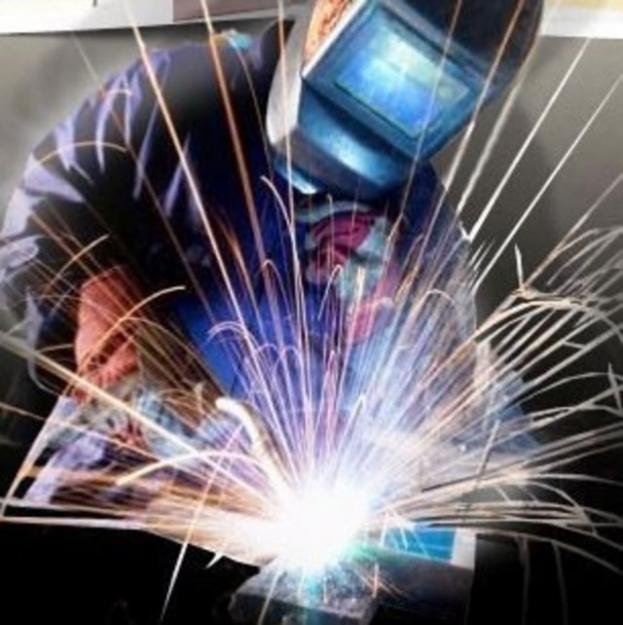 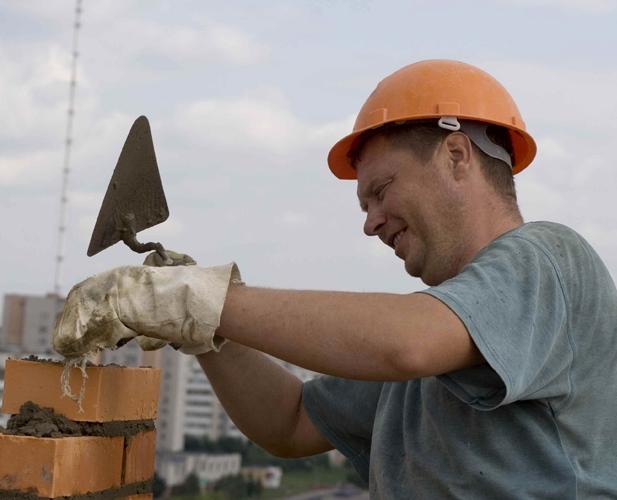 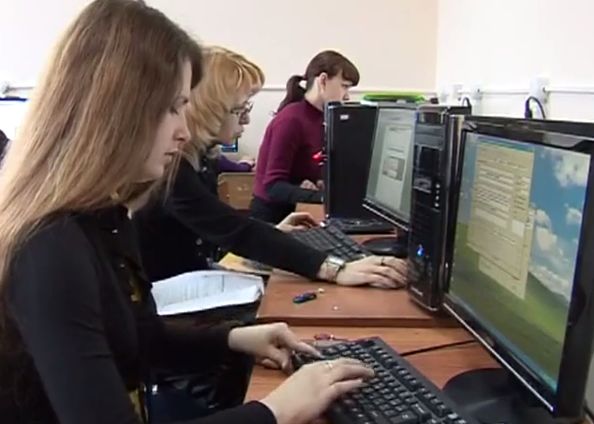 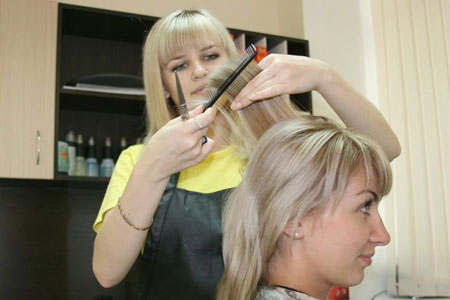 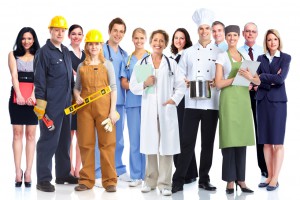 «Надо»
Для совершения правильного выбора в первую очередь необходимо 
собрать как можно больше информации, которая может  помочь в принятии решения .Кроме знаний о своей личности  нужно ещё владеть информацией об окружающей действительности. В ситуации профессионального выбора –о рынке труда. На рынке труда осуществляется купля-продажа рабочей силы  на конкретных рабочих местах. Потребности общества постоянно изменяются. Поэтому для того, чтобы не выбрать профессию, которая окажется потом неприменимой, необходимо регулярно обновлять свои знания о ситуации на рынке труда, востребованности тех или иных профессий.
Вопросы для обсуждения:
Составьте перечень тех навыков, умений, личностных качеств,  которые у вас есть уже сейчас и которые могут пригодиться в будущей профессиональной деятельности.
2.  Составьте следующий список : перечень того, что вам
      нужно приобрести ( в личностном, психологическом,
      профессиональном смысле) для будущей успешной профессиональной деятельности.
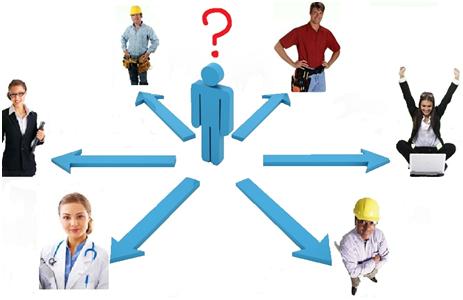 У меня растут года,
Будет мне семнадцать.
Где работать мне тогда?
Чем заниматься?
Ответы на эти два вопроса 
      каждый из вас должен найти сам!
Тысячи тропок готовит судьба,Сотни загадок в запасе хранит.Какой она будет – тропинка твояЭто тебе доказать предстоит.Будешь ли ты водить корабли,Или секреты веков узнавать,Построишь ли мост от Луны до ЗемлиМожет, ты станешь железо ковать.Вырастешь клоуном – самым смешным –И улыбками мир расцветет.Клоуны тоже на свете нужны –Они отправляют наши души в полет.Выбрать какую тропинку себе – Не узнаешь, пока не откроется дверь.Человеком старайся пройти по тропеПоверь в свои силы, в победу поверь.
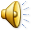 Выбор профессии – это очень важное событие в жизни каждого человека. Но какую бы профессию вы ни выбрали, вам всегда пригодятся знания, полученные в школе. Поэтому постарайтесь уже сейчас определить область Ваших интересов, больше читайте, набирайтесь опыта и знаний. Для этого нужно  пробовать себя в самых разных областях. Как хорошо заметил один мудрец: « Чтобы не ошибаться, нужно иметь опыт. Чтобы иметь опыт, нужно ошибаться»
 И самое главное помните, какую бы профессию вы не выбрали, вы всегда должны оставаться ЧЕЛОВЕКОМ с большой буквы!

                                            Успехов вам, ребята!
Литература
Коротаева Е.В.  Хочу, могу, умею. – М., КСП, 1997.
 Орлов Ю.М.    Самопознание и воспитание характера . 
         М., Просвещение . 1987.
3.    Пряжников Н.С. Профориентация в школе :игры, упражнения, 
         опросники. М., « Вако» . 2005.
Голубева Я.В.  Проблемные классные часы.10-11 классы 
        Волгоград, «Учитель» , 2006.
5.   http://navigatum.ru/seriya-1.html
Мульт.фильм о выборе профессии
6. Песня « Дорога добра»